Identity Self portraits Grades (K-2)
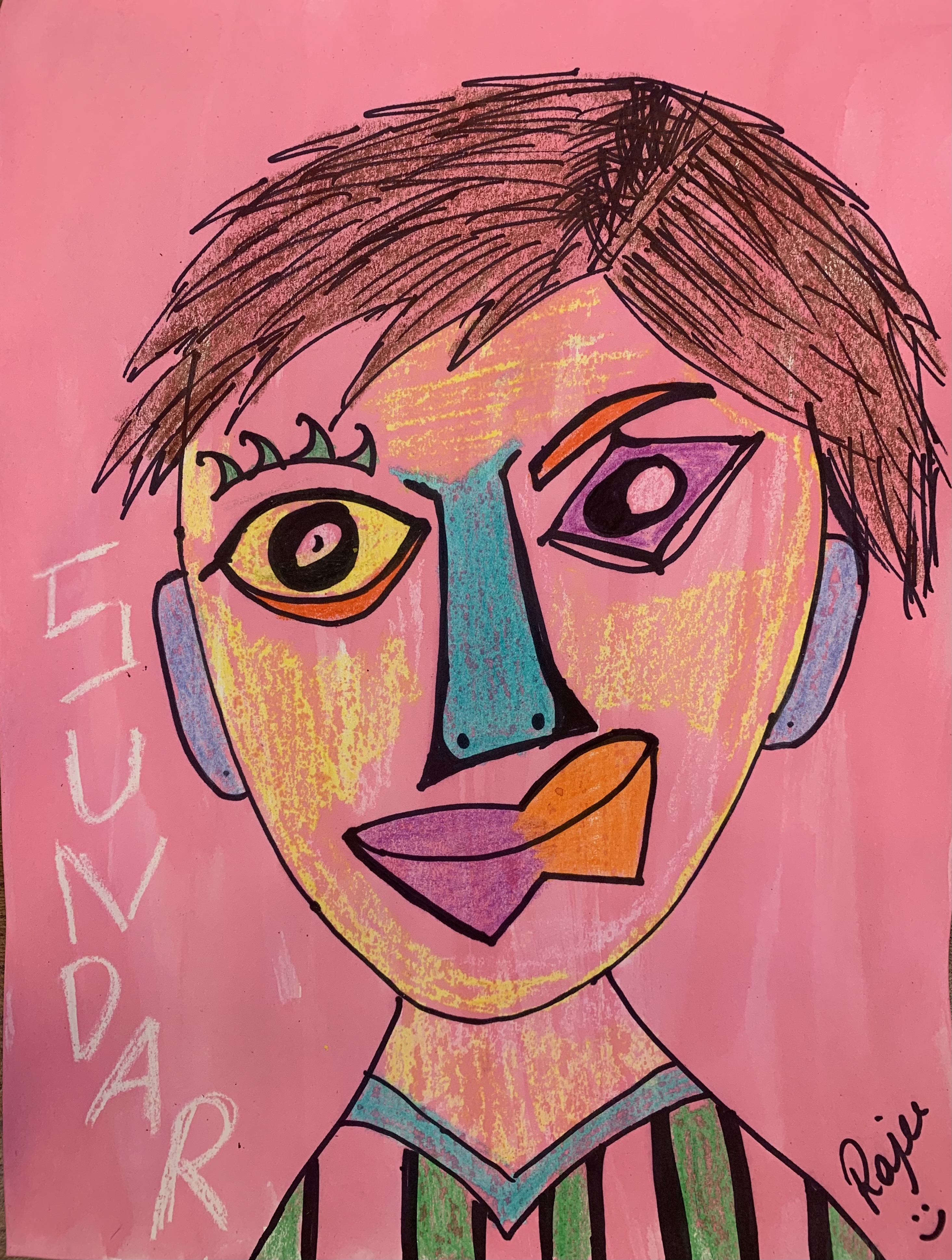 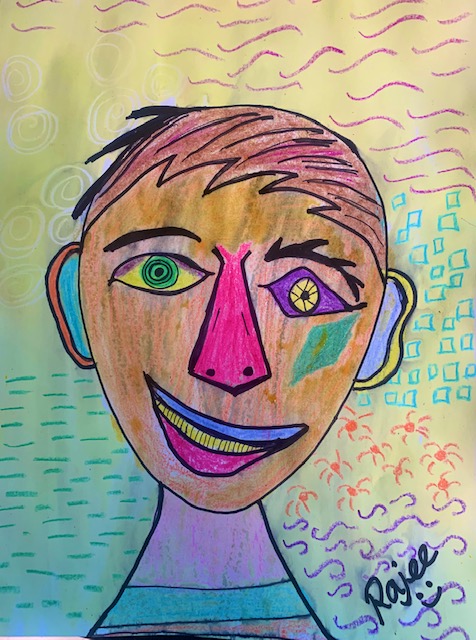 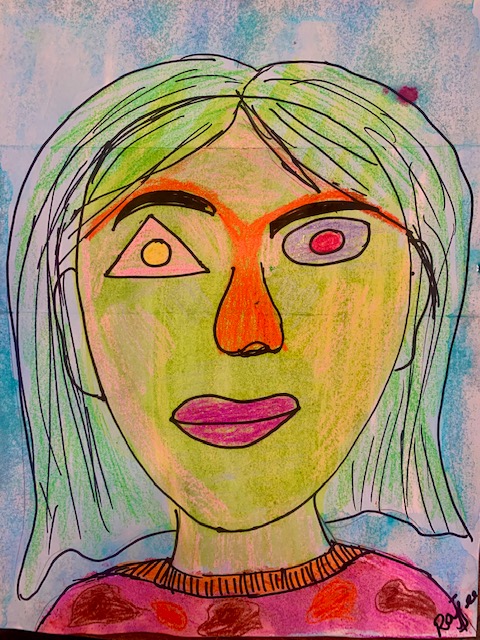 September 2021 project
Rajee Subramanian
Quail Run Elementary
Inspired by Pablo Picasso
Inspiration – Character Trait of the month (Identity)
Share your story through the self portrait
Be brave to share your identity through this art
Use the shapes & colors you like
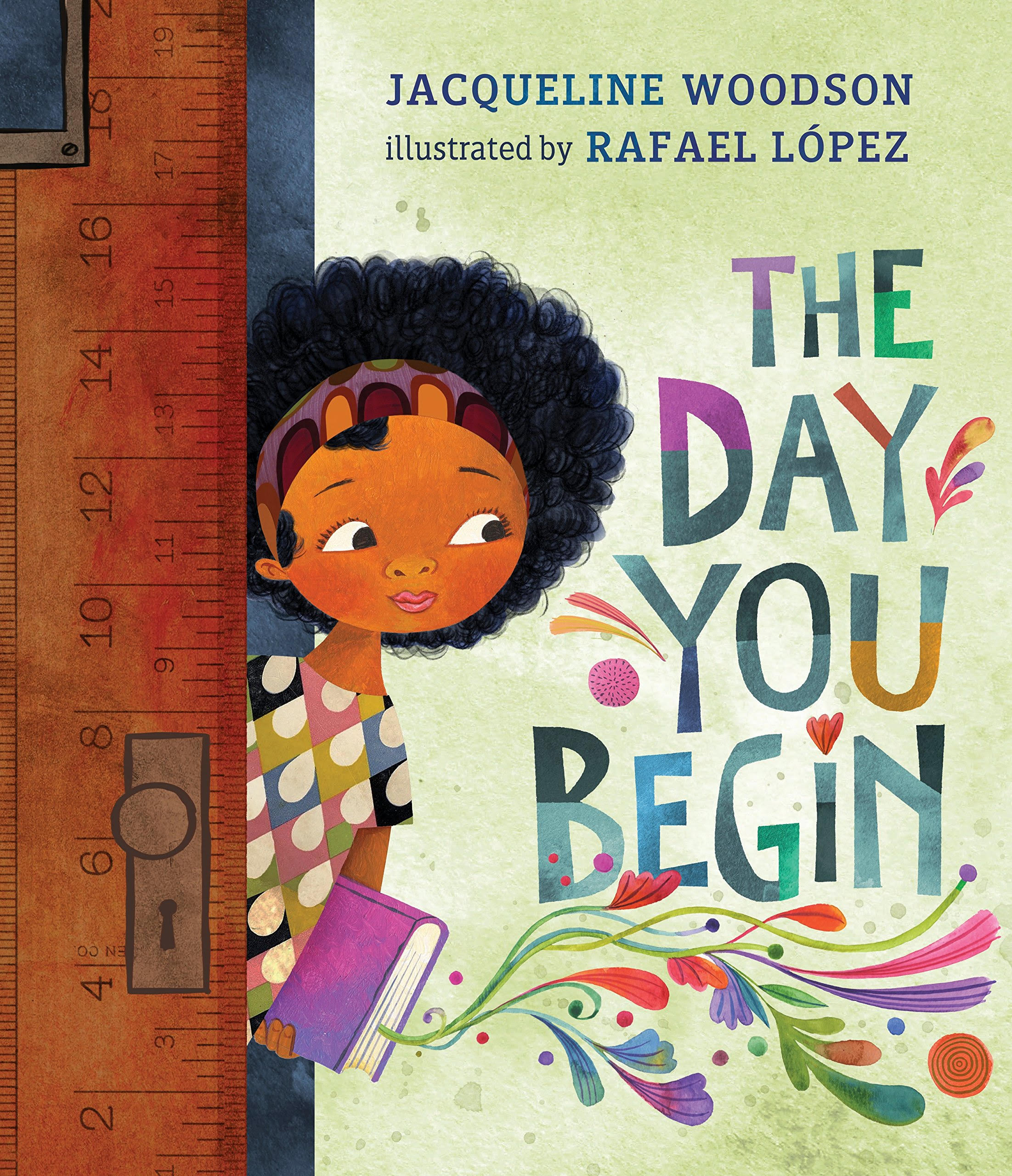 Gather ideas, Focus on the animated facial features in the book
Inspiration
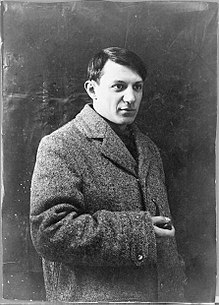 1881 – 1973
Spanish Painter, Sculptor, printmaker, ceramicist, stage designer
Lived in France 
Child prodigy, in age 13 he went to college of arts
His first word was “piz” in Spanish meaning Pencil
Father was an art teacher
His work of art is worth approx  $780 billion
Pablo Picasso
Pablo Picasso’s work
Blue Period
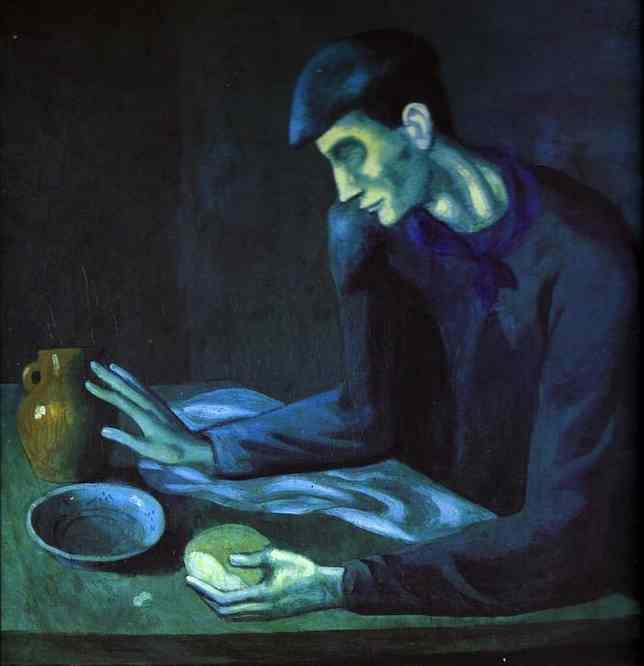 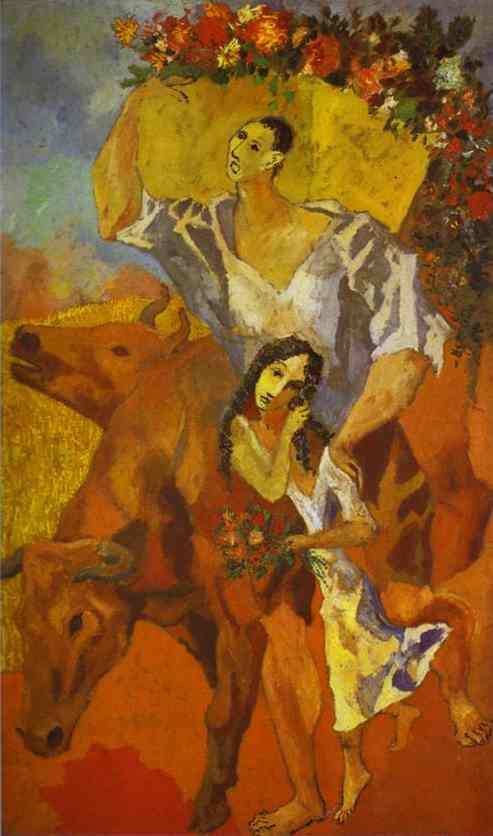 Early art
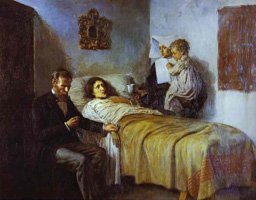 The Science and Charity (Age - 15)
Rose Period – The Peasants
Breakfast of a Blind man
Pablo Picasso’s work
Classical Period
Cubist period
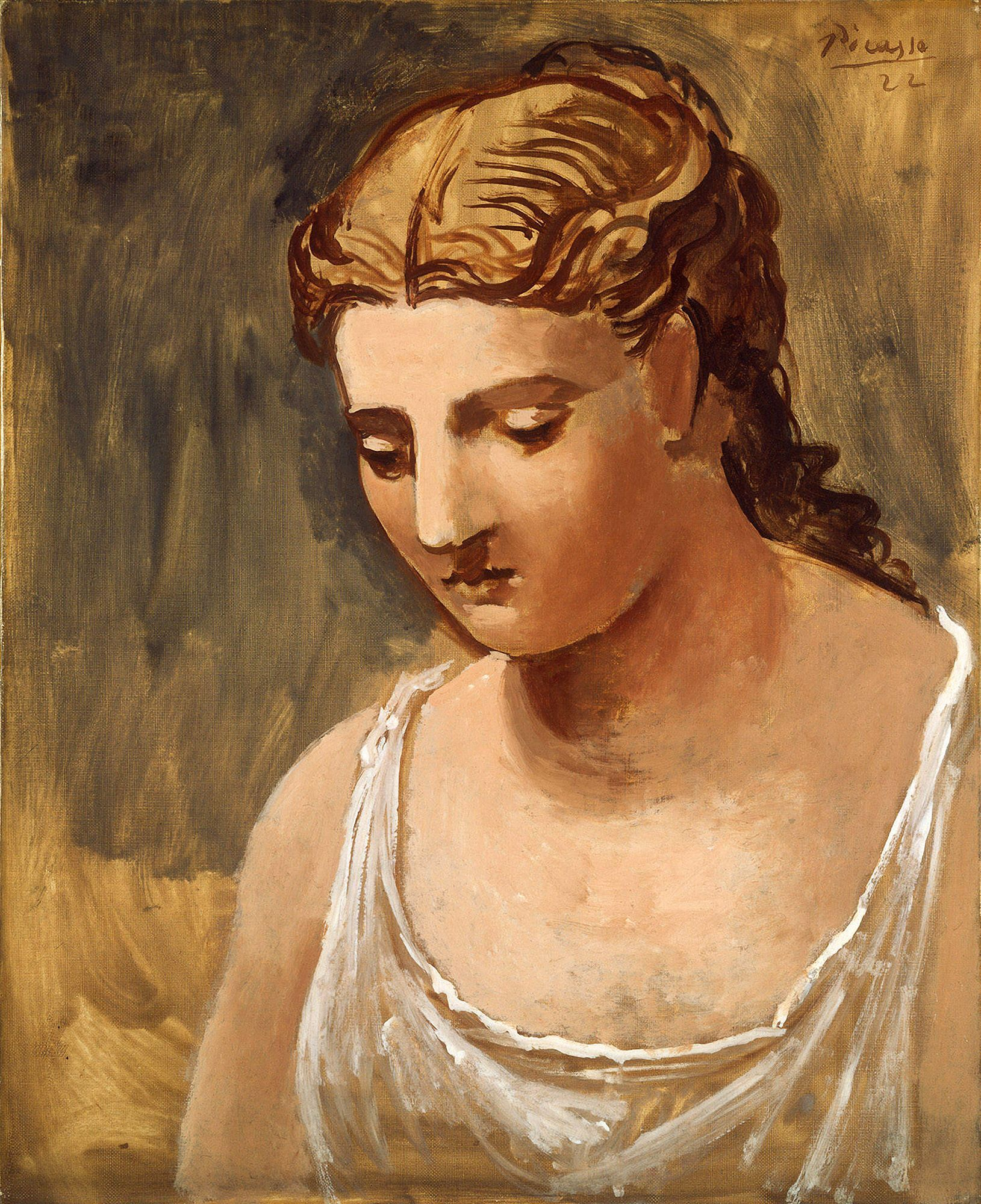 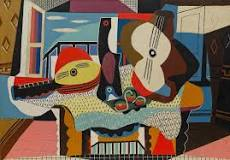 Mandolin & Guitar
The classical head
Cubism – Reasons to evolve
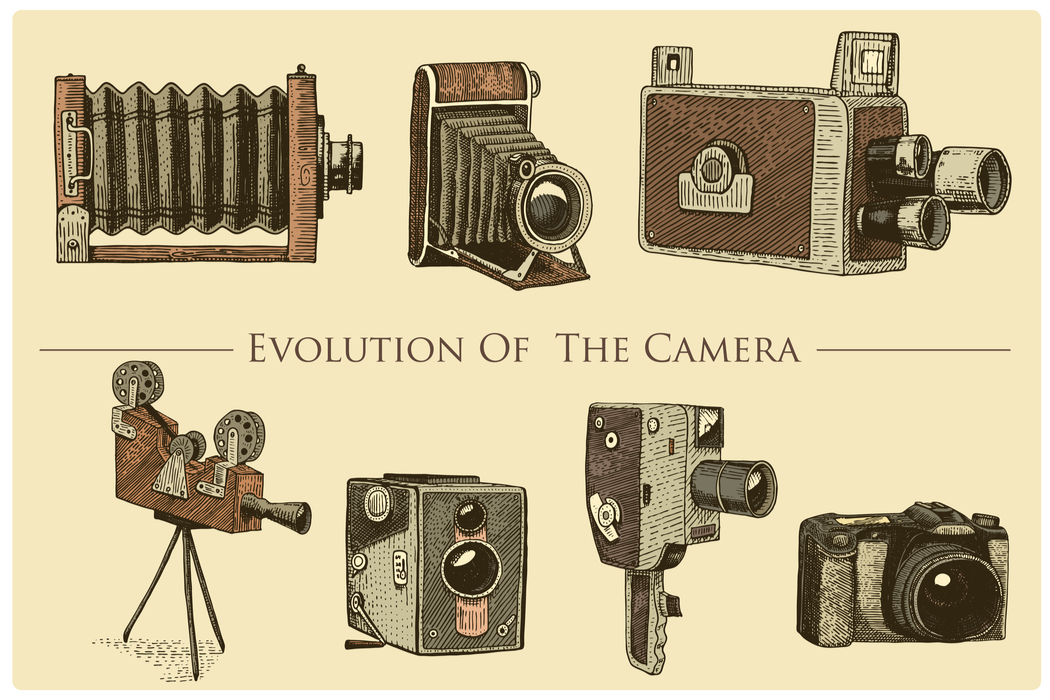 Early 19th century is when the cameras started evolving 
People’s interest in looking at artist creation decreased as they were able to see the realistic images through the camera
Then came cubism
Pablo Picasso
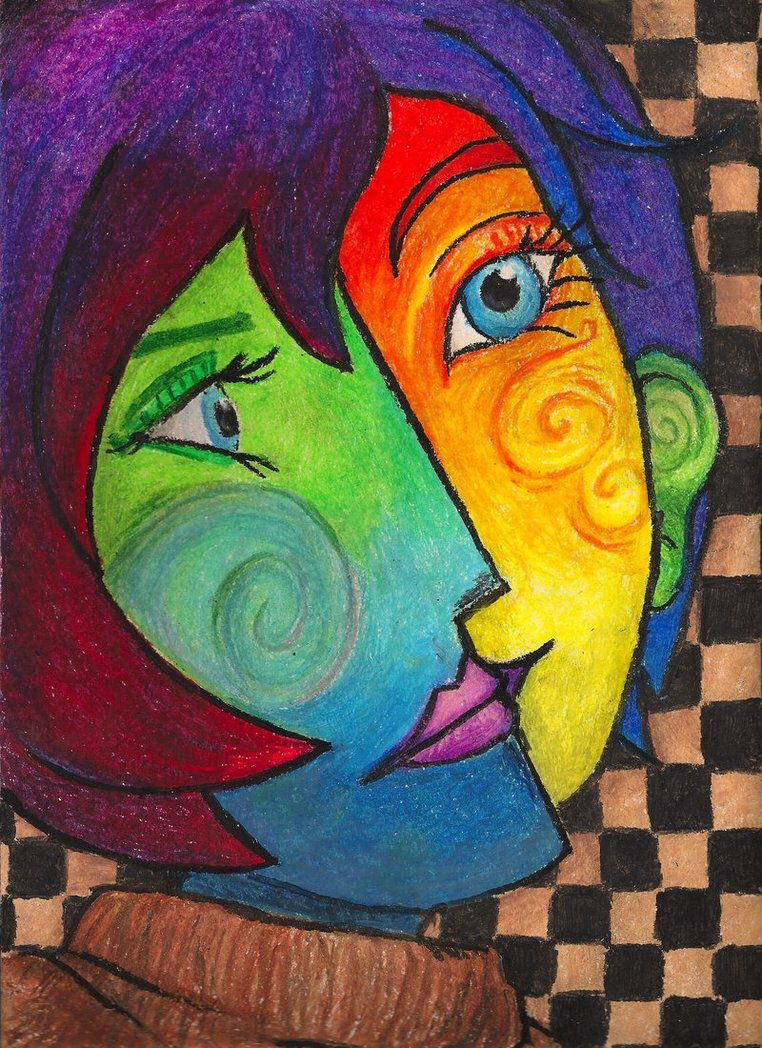 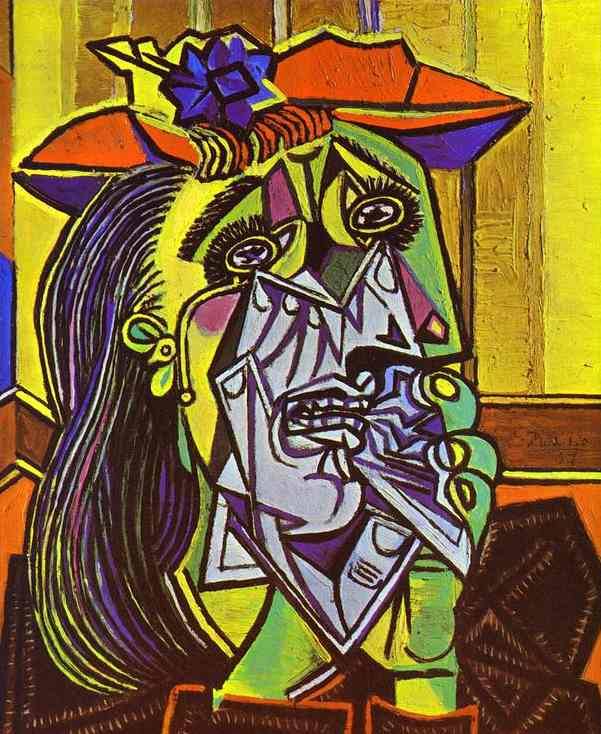 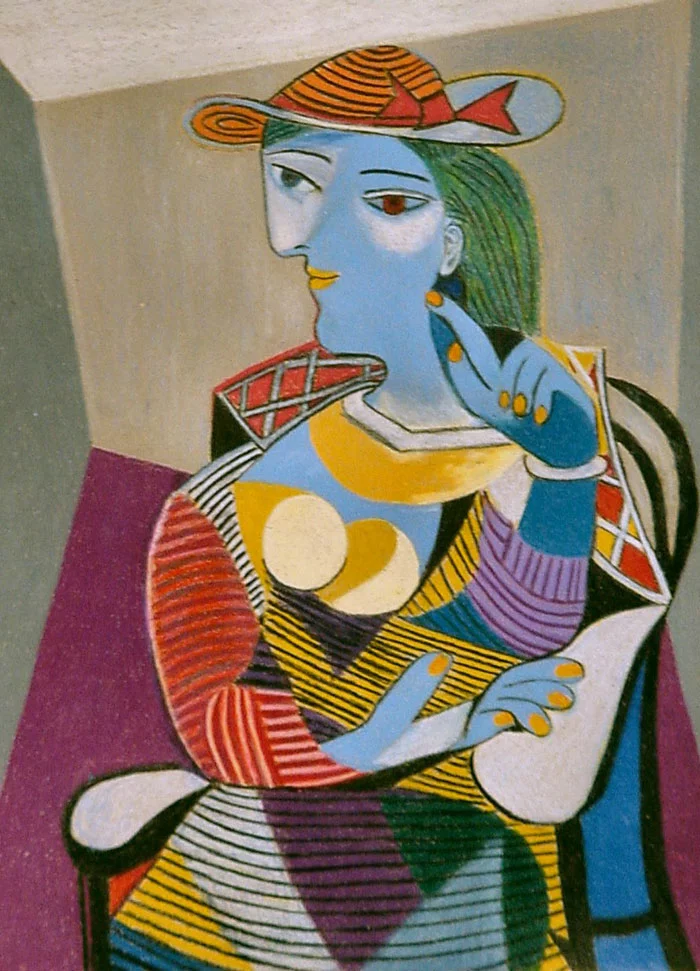 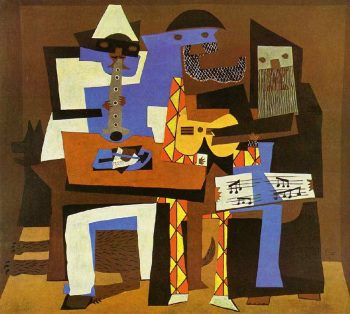 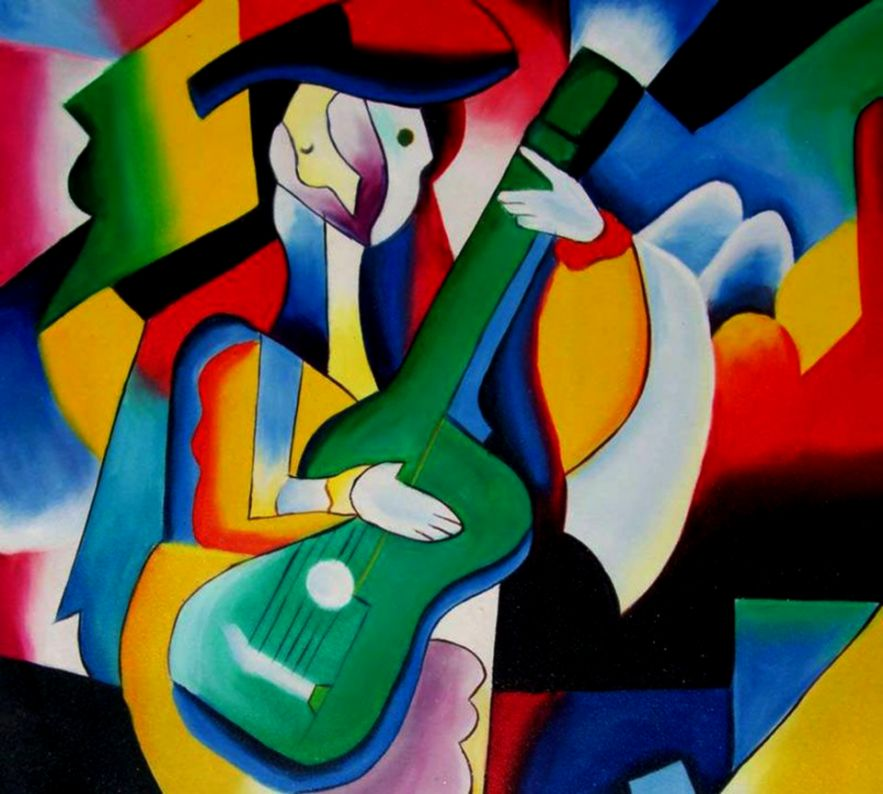 Three Musicians, Weeping Woman, Seated Woman, Portraits
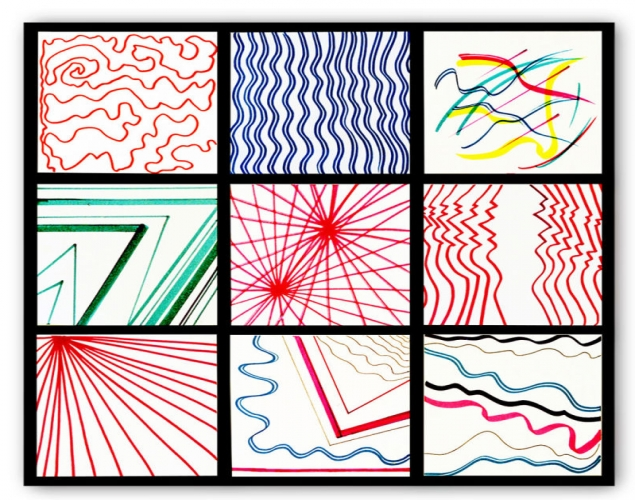 Elements of Art
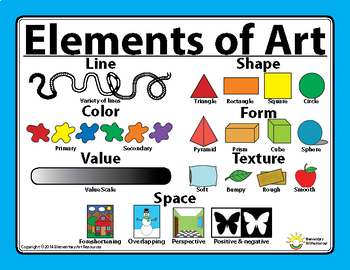 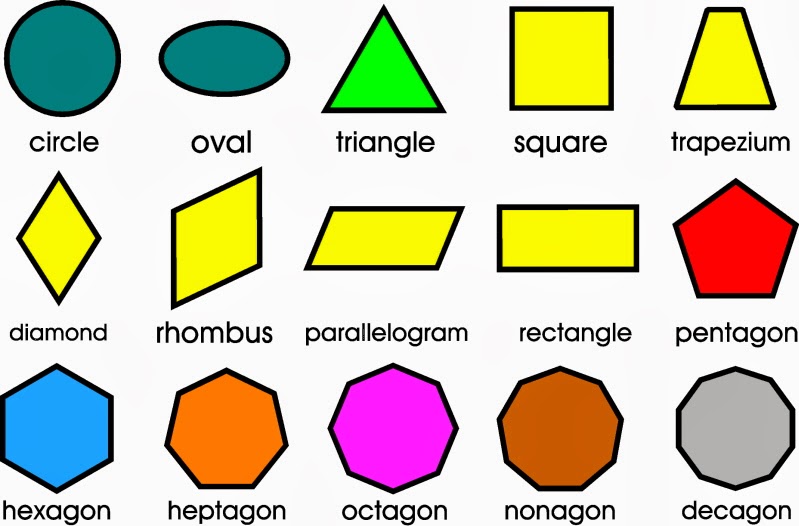 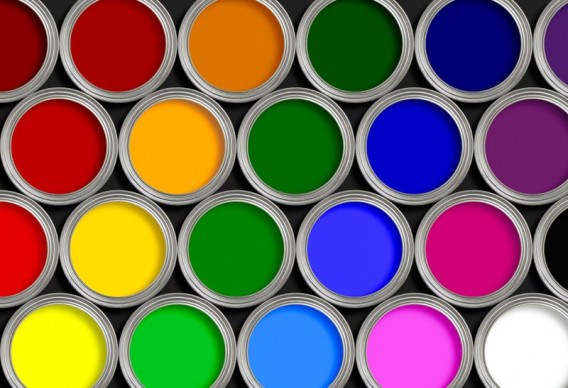 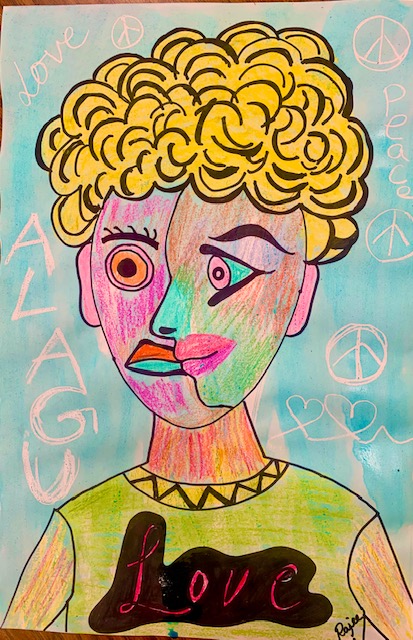 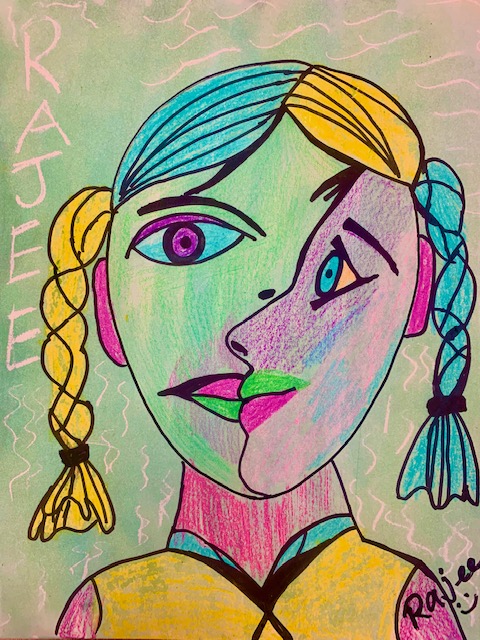 Identity Self Portraits
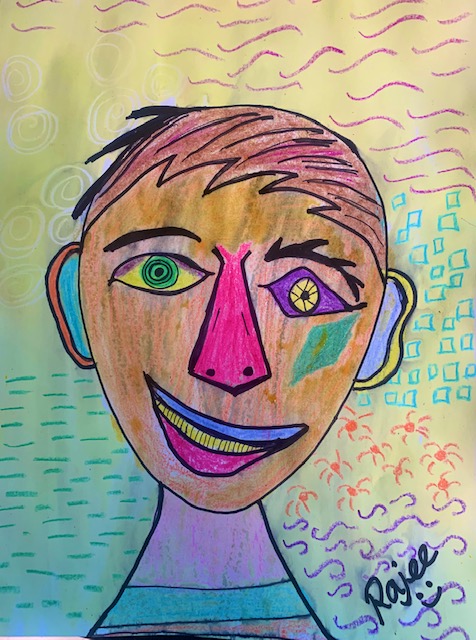 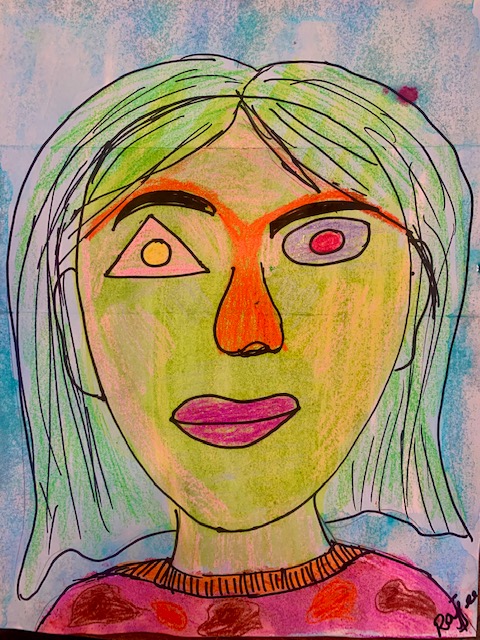 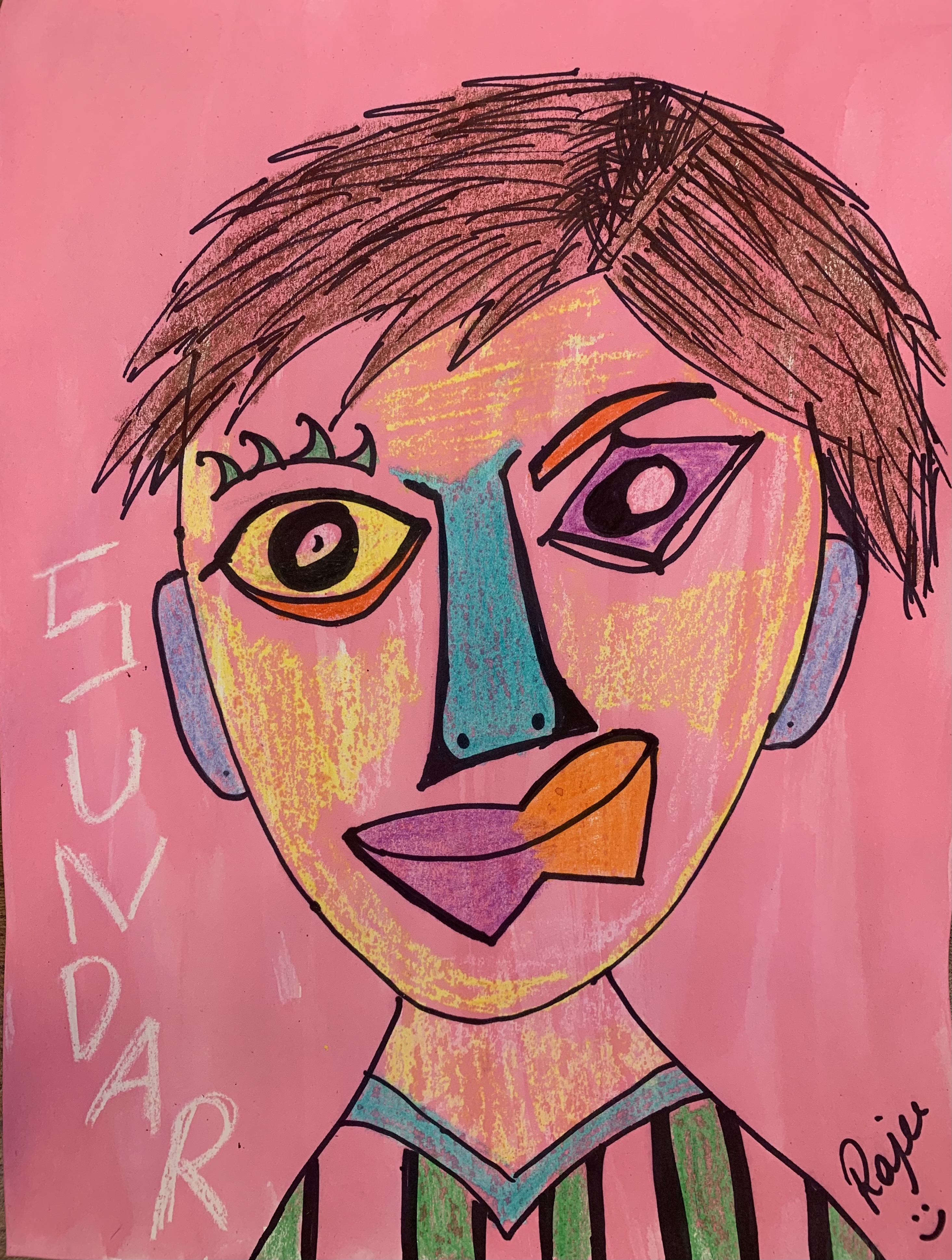 Grade 3
K - 2
Grade 4&5
Materials needed
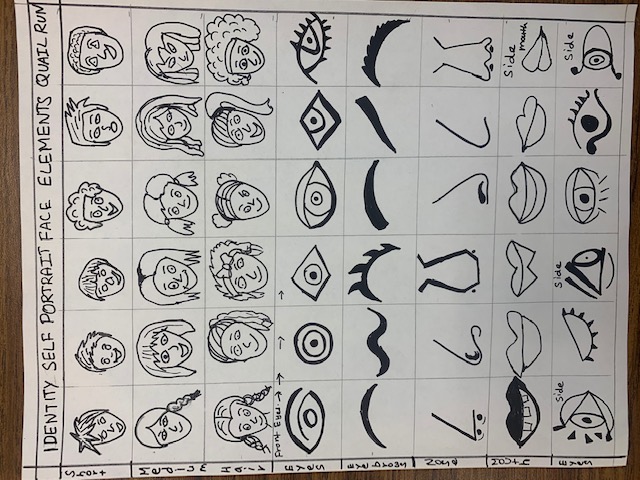 Procedure K-2
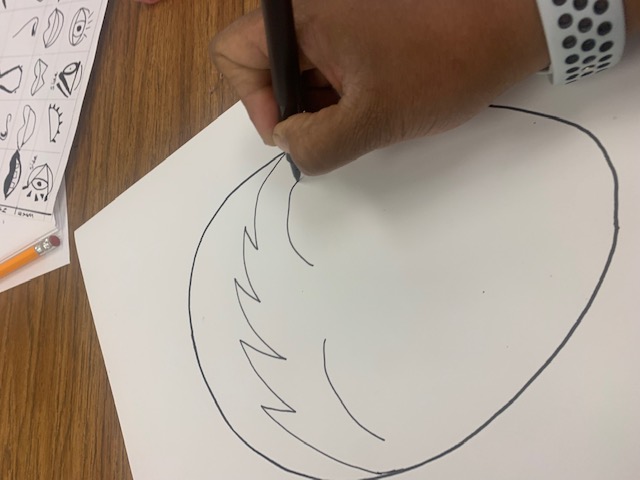 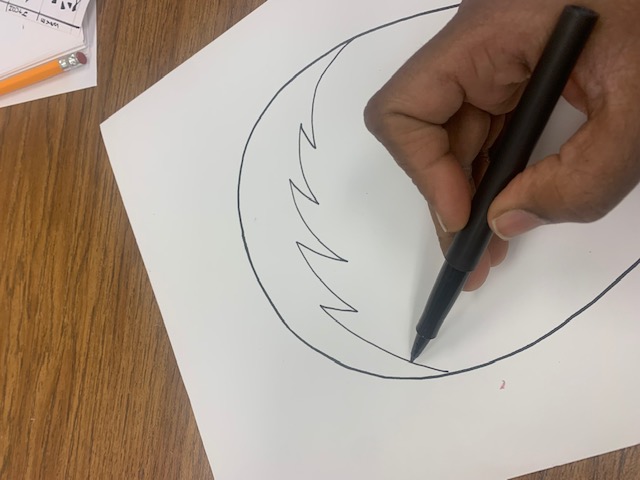 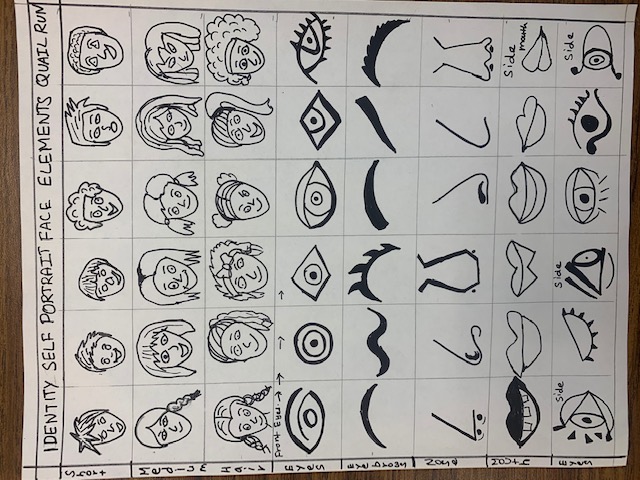 Take 9X12 printed head paper, orient it with broader side of the oval on the top. The top of the head is the broader than the chin . 

Add the hairline using sharpie

Refer the  face element sample sheet
Choose the eyebrows you like. 

The eyebrows can be  different on either side (Picasso style)

Draw the eyebrows
Procedure K-2
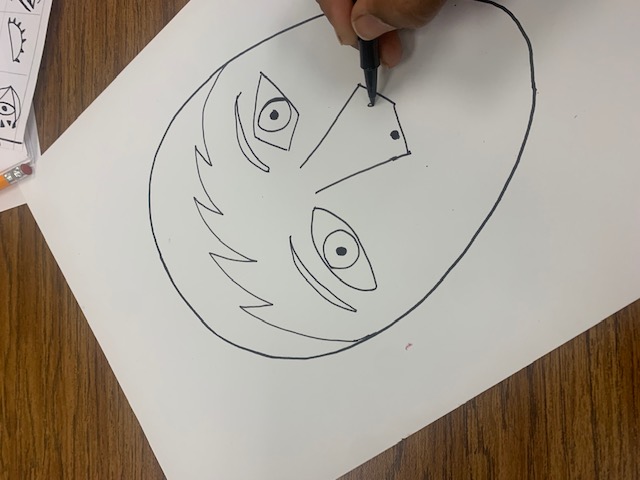 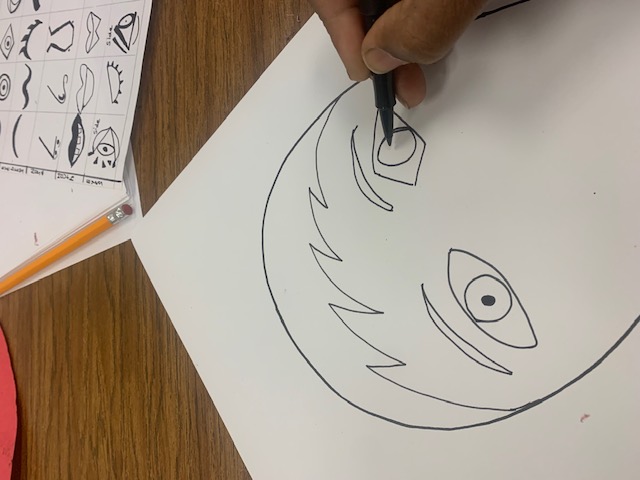 Remember it is Picasso style, think of the shape, choose the nose you like

Draw the nose
 Instruct on how to draw the nose refer  to Alphabet shapes (L, J, S etc)
Think about the different geometric shapes. 

The eyes should be different shape on each side (Picasso style)

Draw  and Color some part the eye with black
Procedure K-2
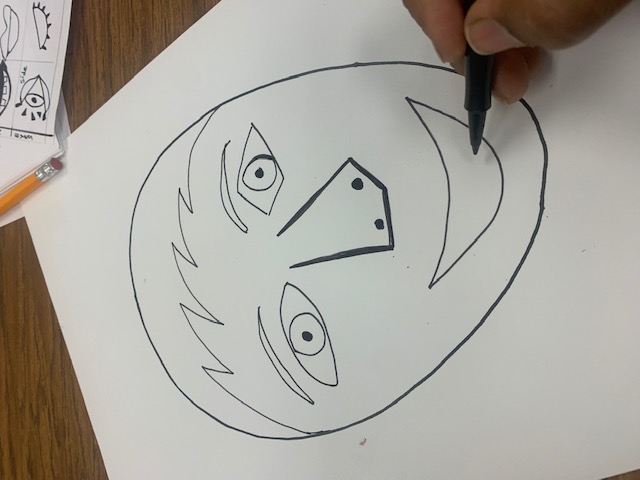 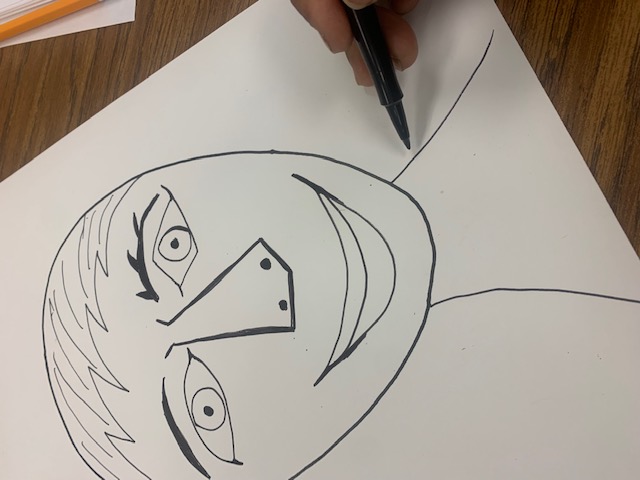 Choose the mouth on the sample sheet. Add the mouth under the nose

Add teeth if you like 

Remember to show how you like others to see. You can add open mouth with teeth, smile, etc
Add 2 parallel lines to the neck. 
Add the T.Shirt collar)

Add designs on the T.Shirt if you have space
Procedure K-2
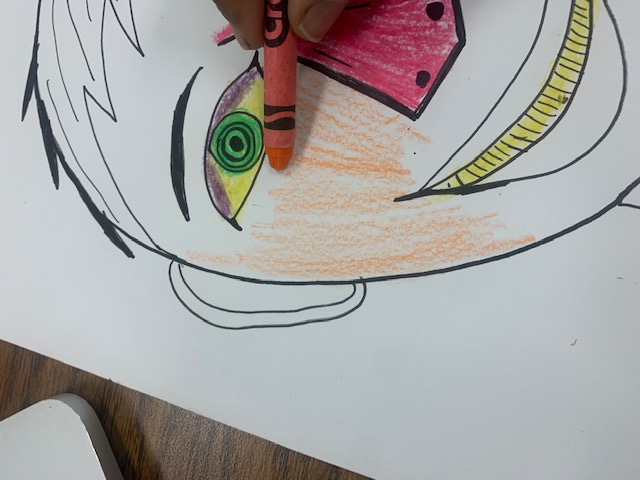 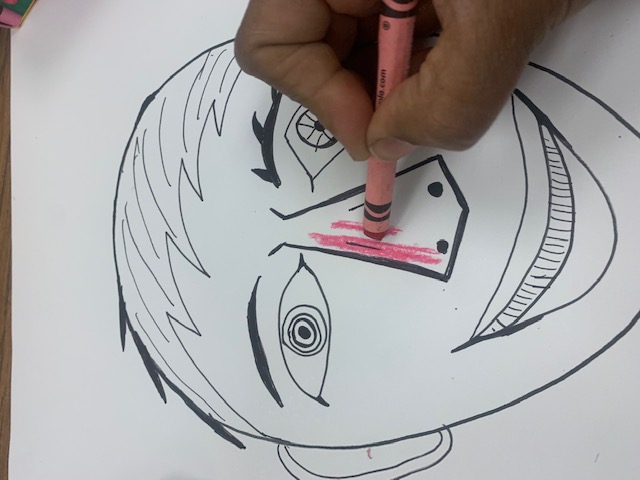 Color the nose. Use bright colors

Darken the nose so it will pop out of the face
Remember it is Picasso style, think of very different combination of colors on the face

Hold the crayon in a slanted position 

 Instruct on how to shade by holding the crayon far away and flat
Procedure K-2
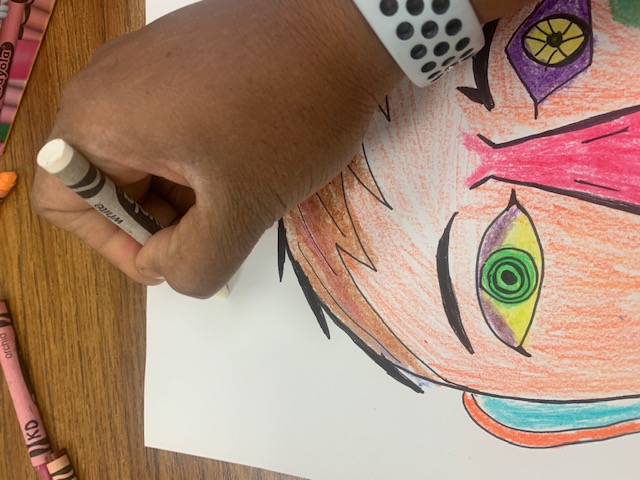 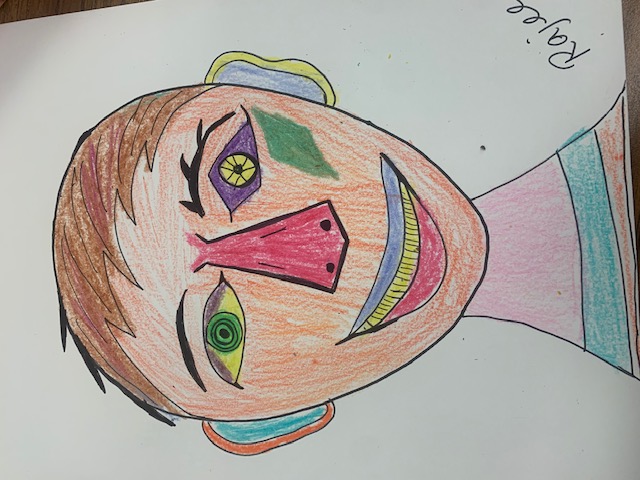 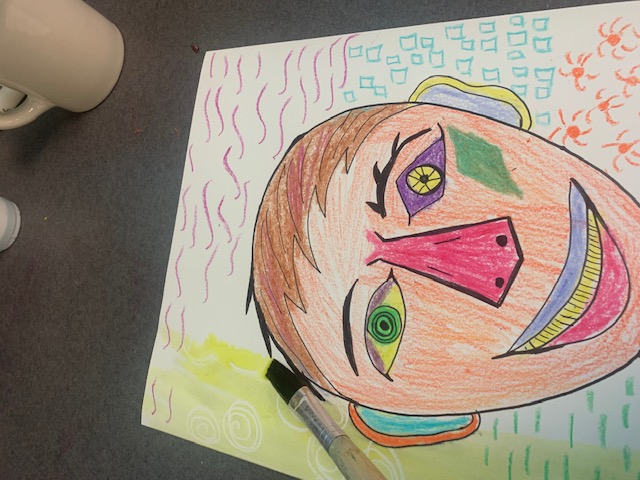 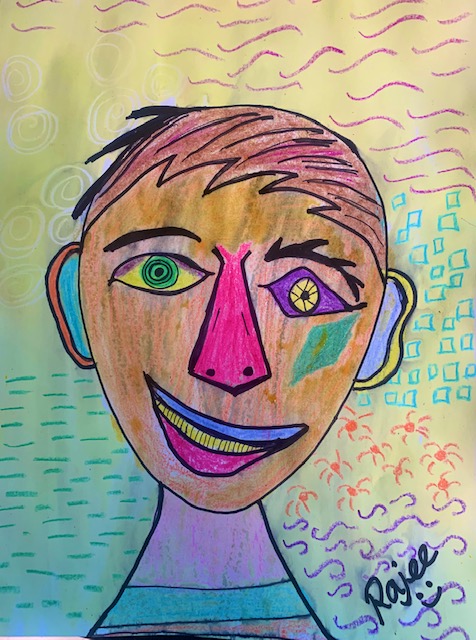 After you add color the to the face, add simple lines on the background 
Use different color crayons, fill the space. 
white stands out but cannot see while drawing
Color everywhere on the face using different colors.

Write your name on the left corner using the sharpie

Add additional shapes on the face if you like (Picasso style)
Go to the water color  station 

Choose one color only and wash all over the paper
See how the washed color shows up on the paper where there is no crayon. It is called crayon resist 
Let it dry and you have your own Picasso style self portrait
Reflect
“So DID you succeed in portraying who you are in this art?”
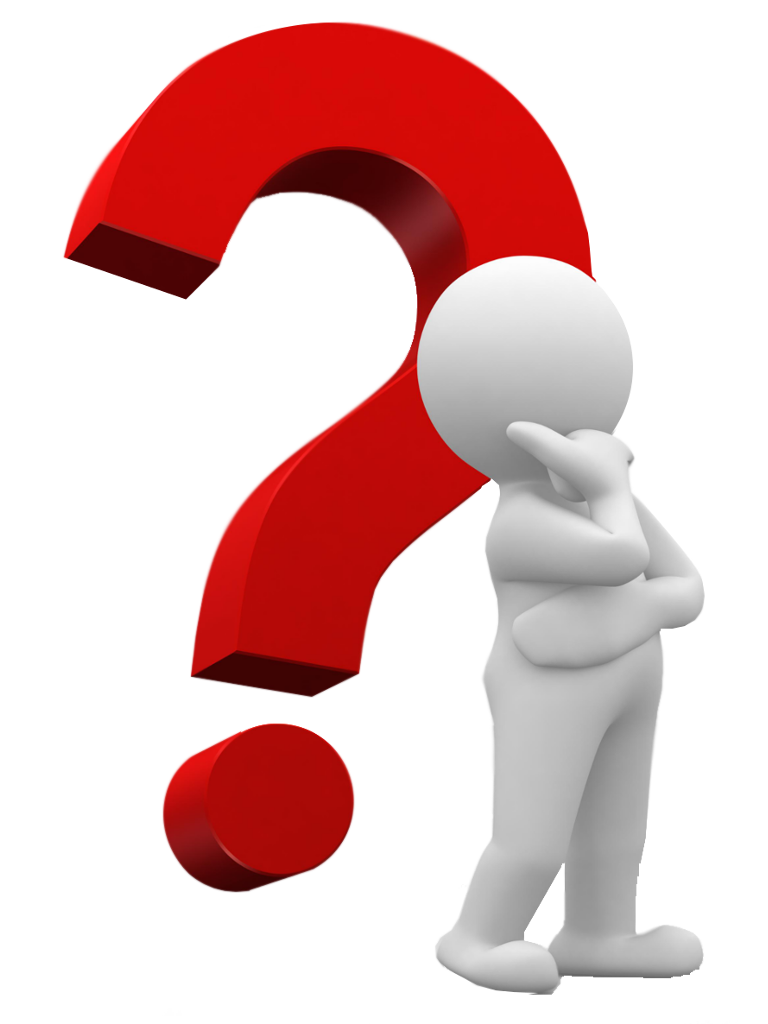